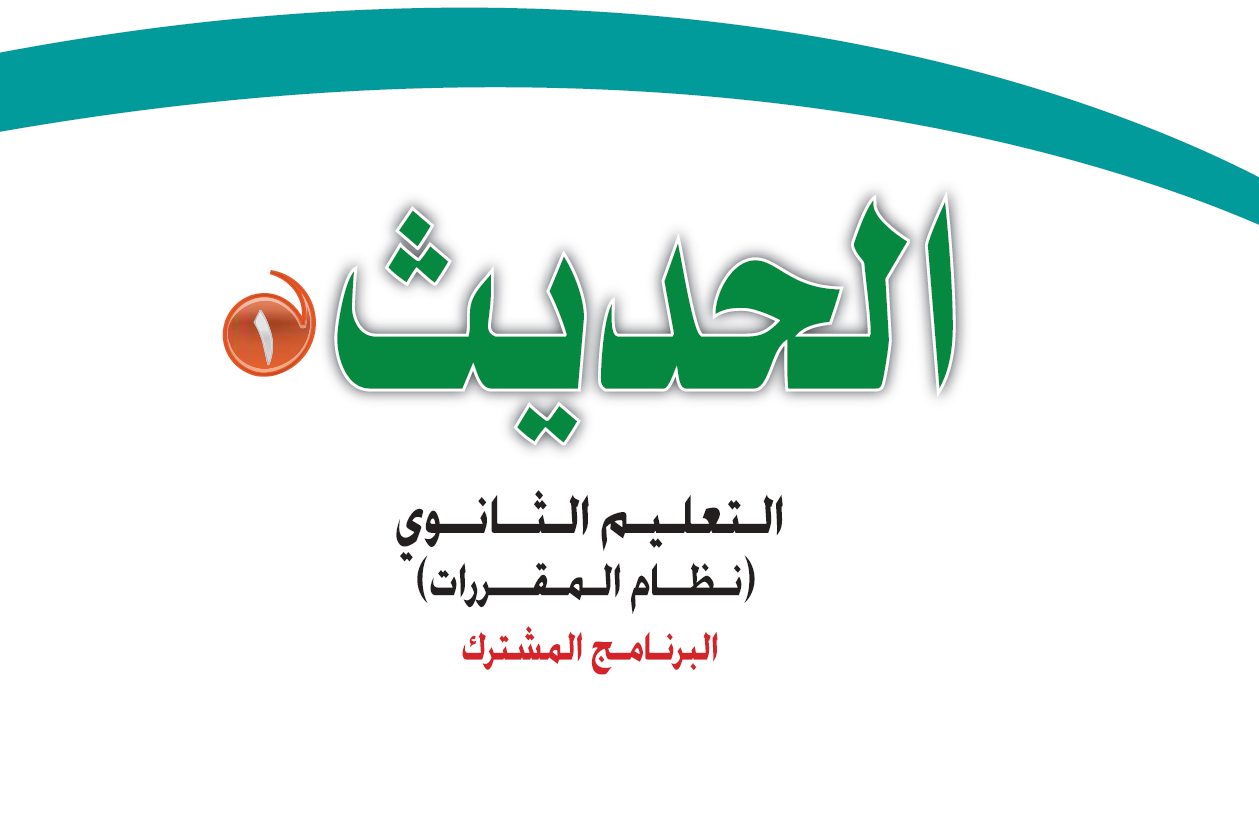 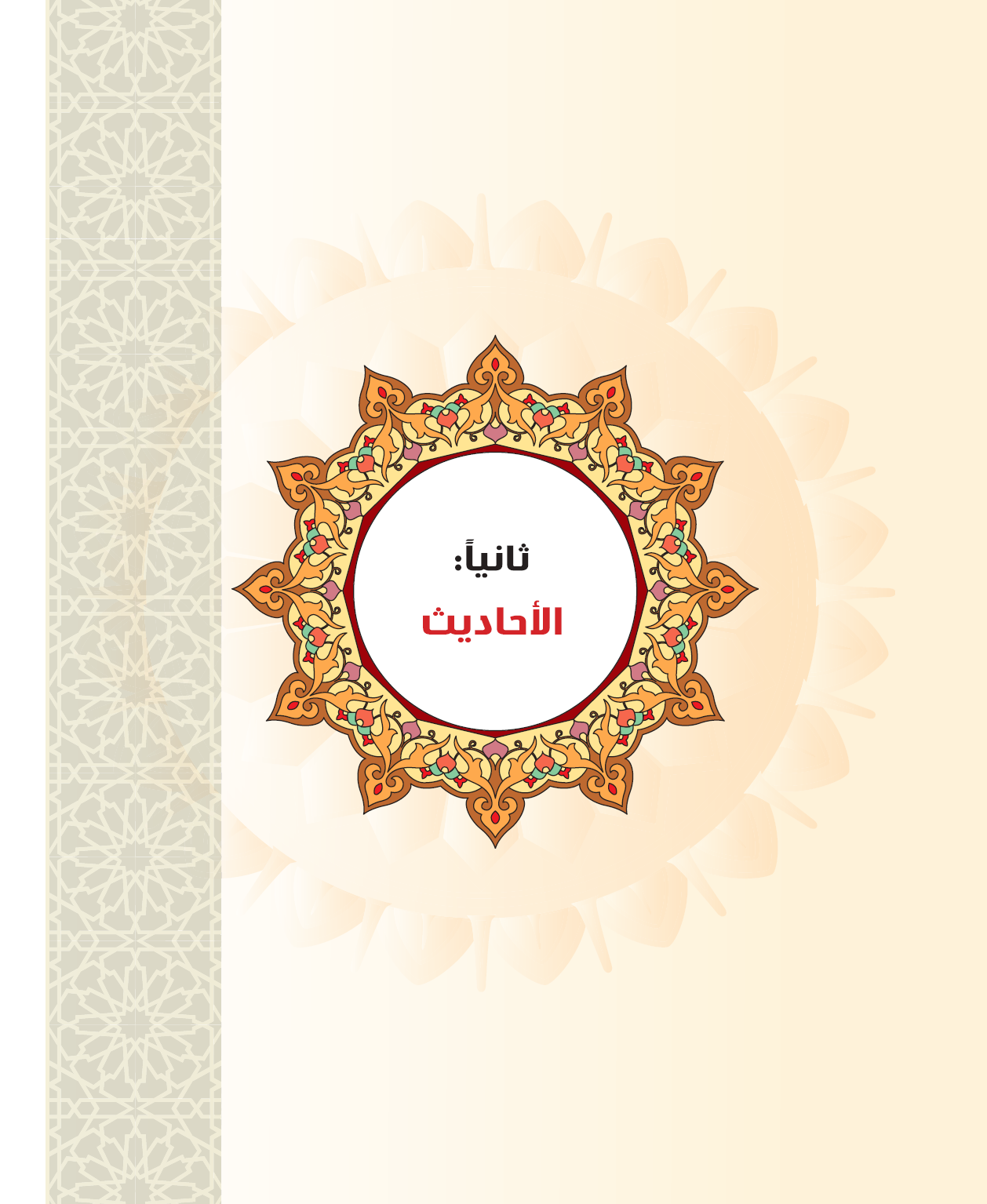 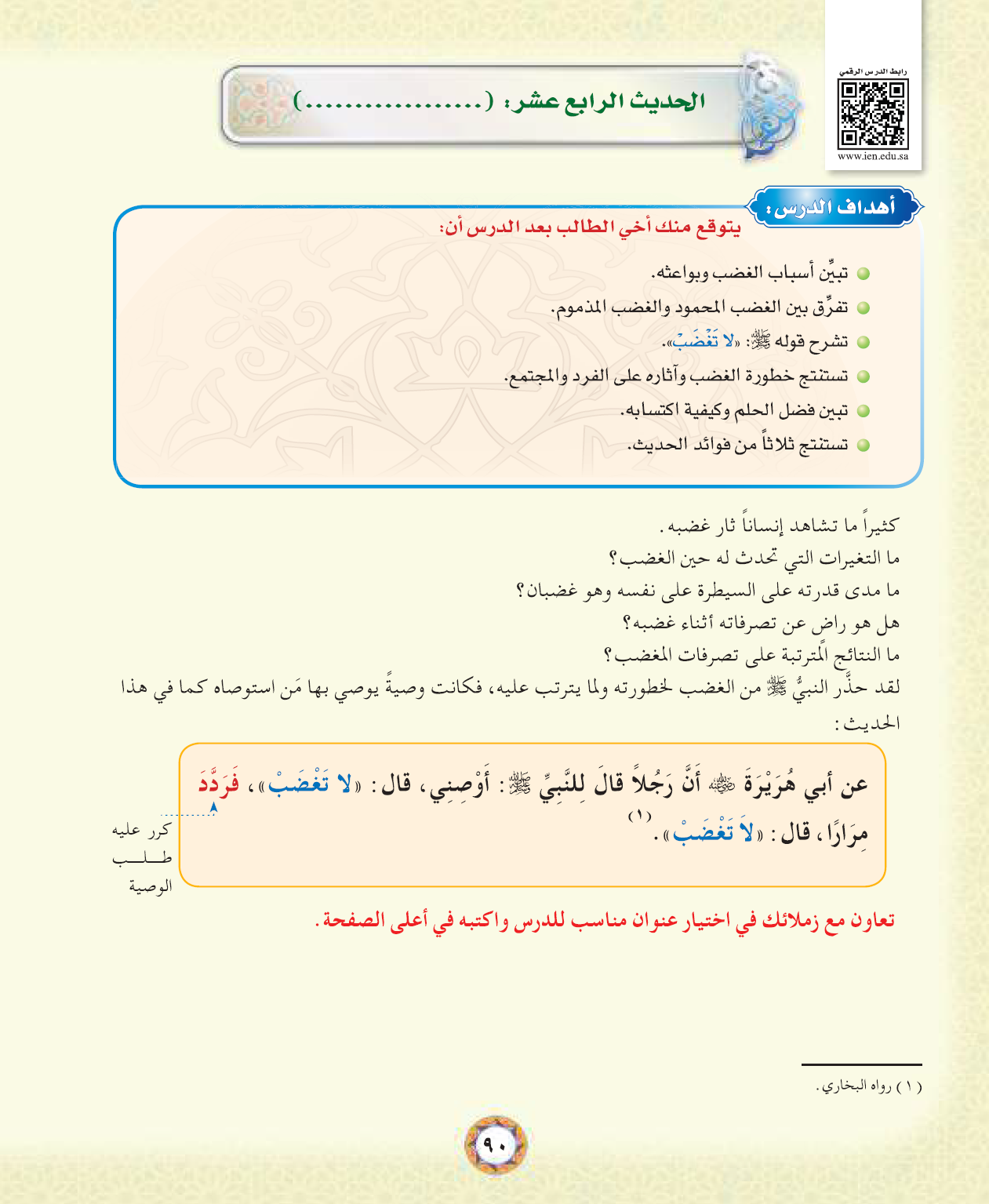 خطورة الغضب
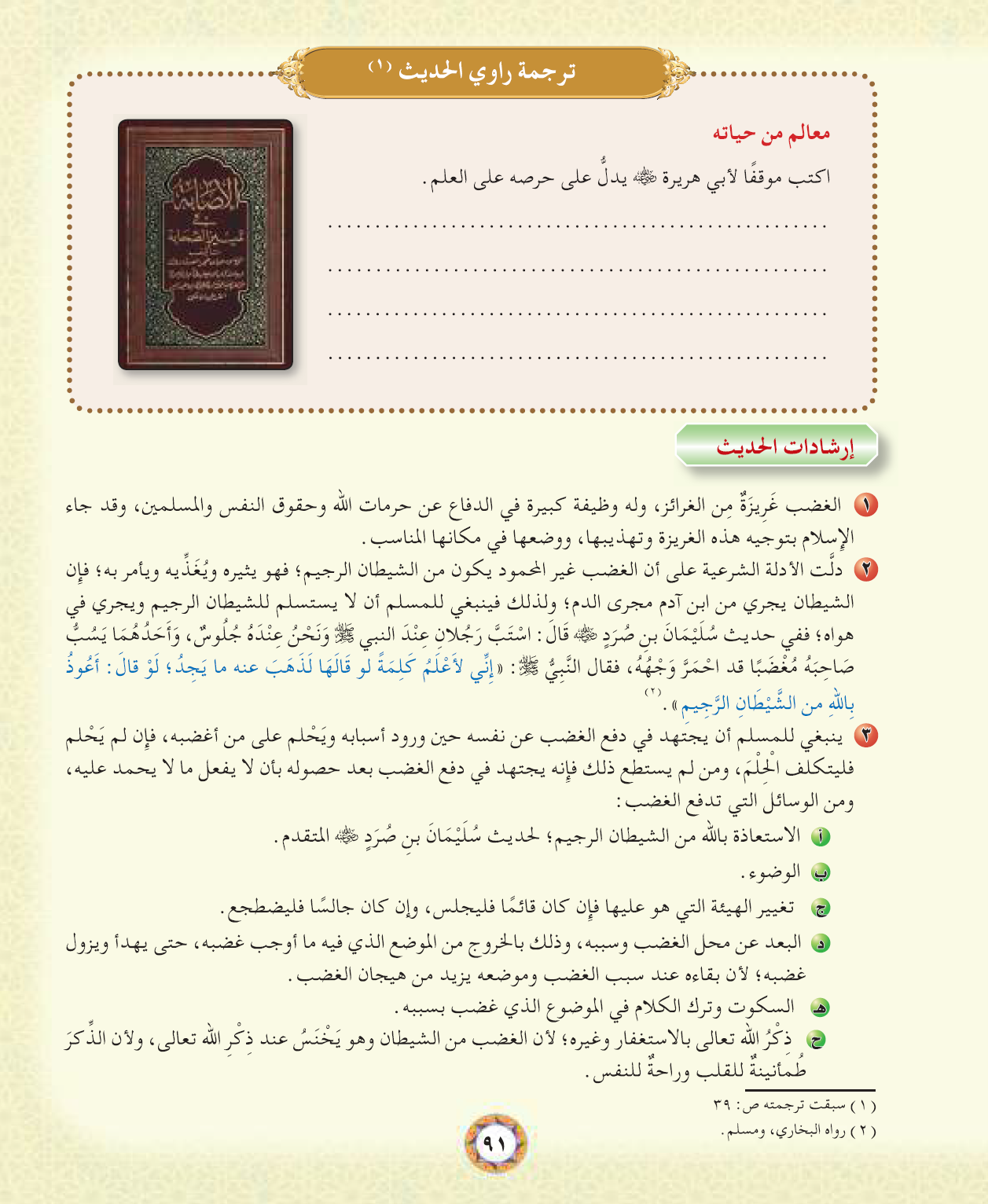 أنه سأل الله تعالى أن يعطيه علما لا ينسى

وقد أمن النبي  على ذلك
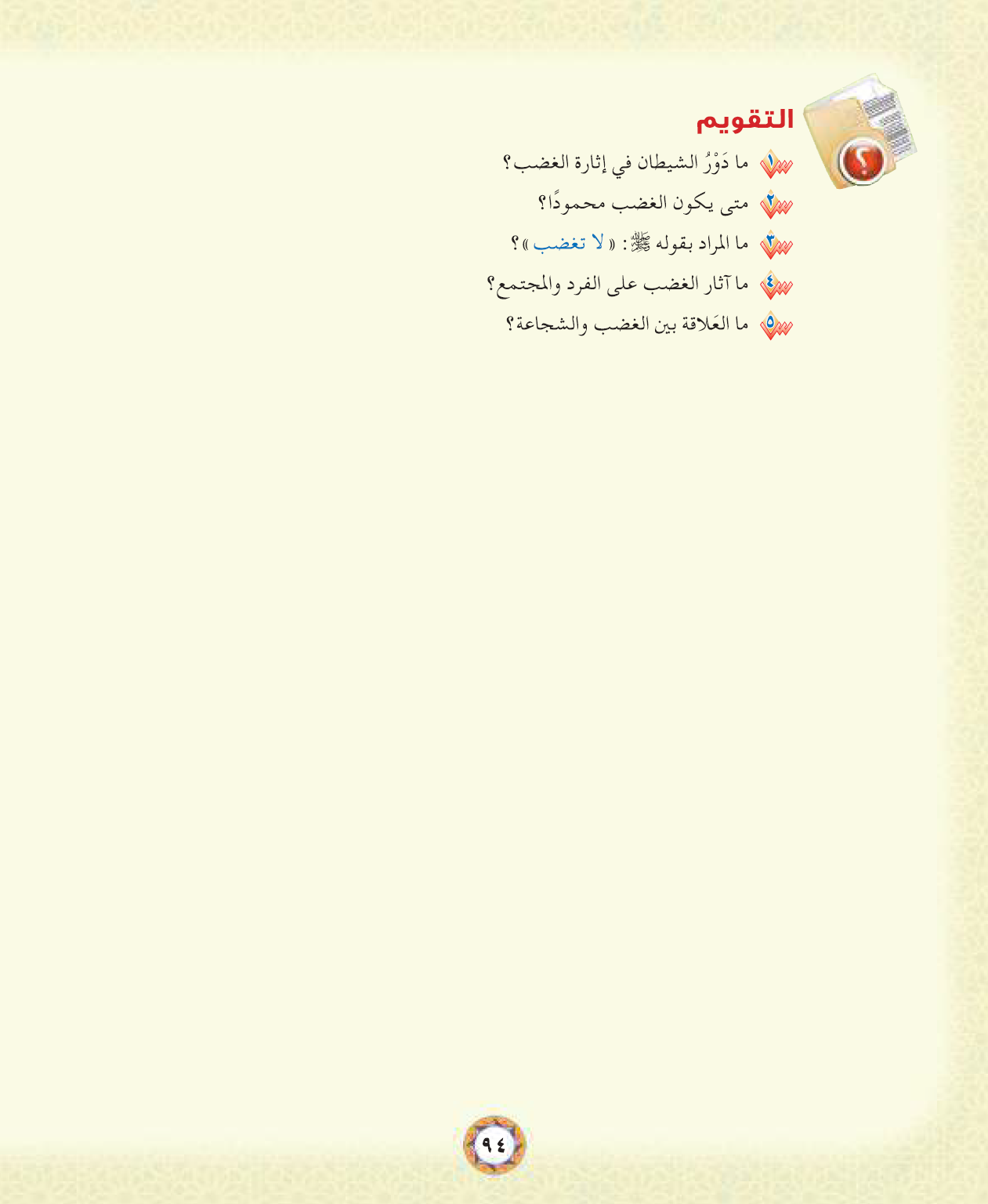 حفظ
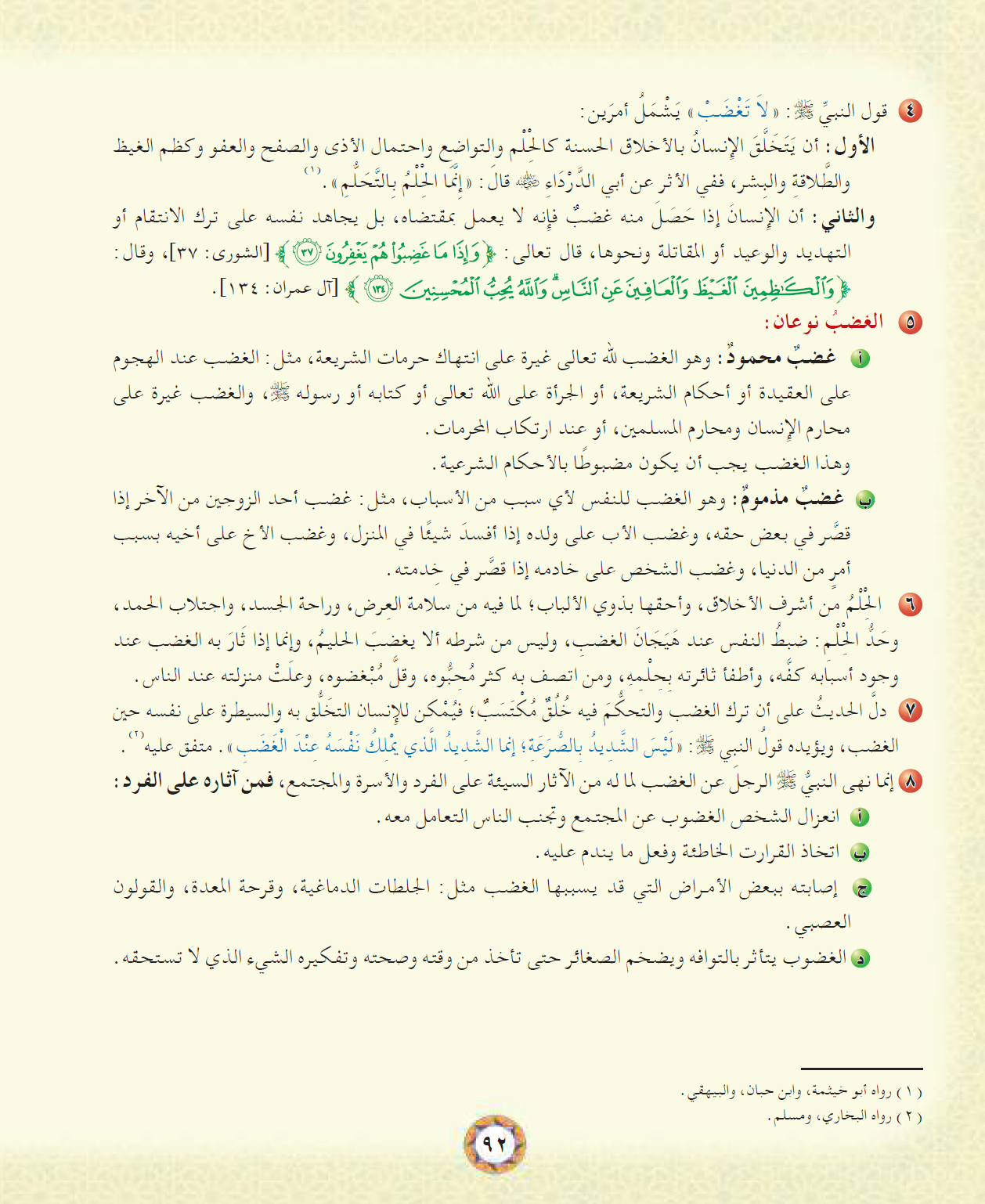 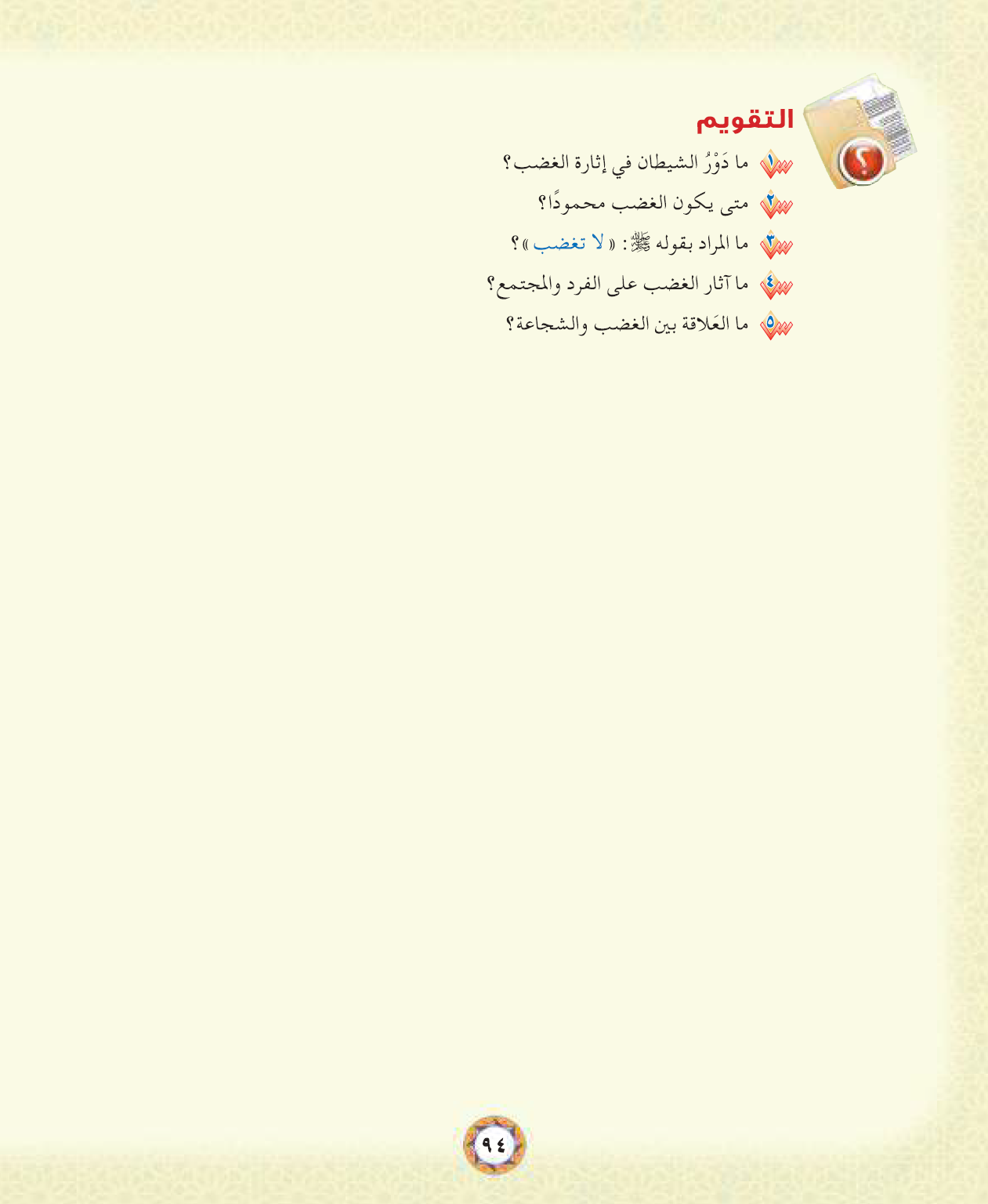 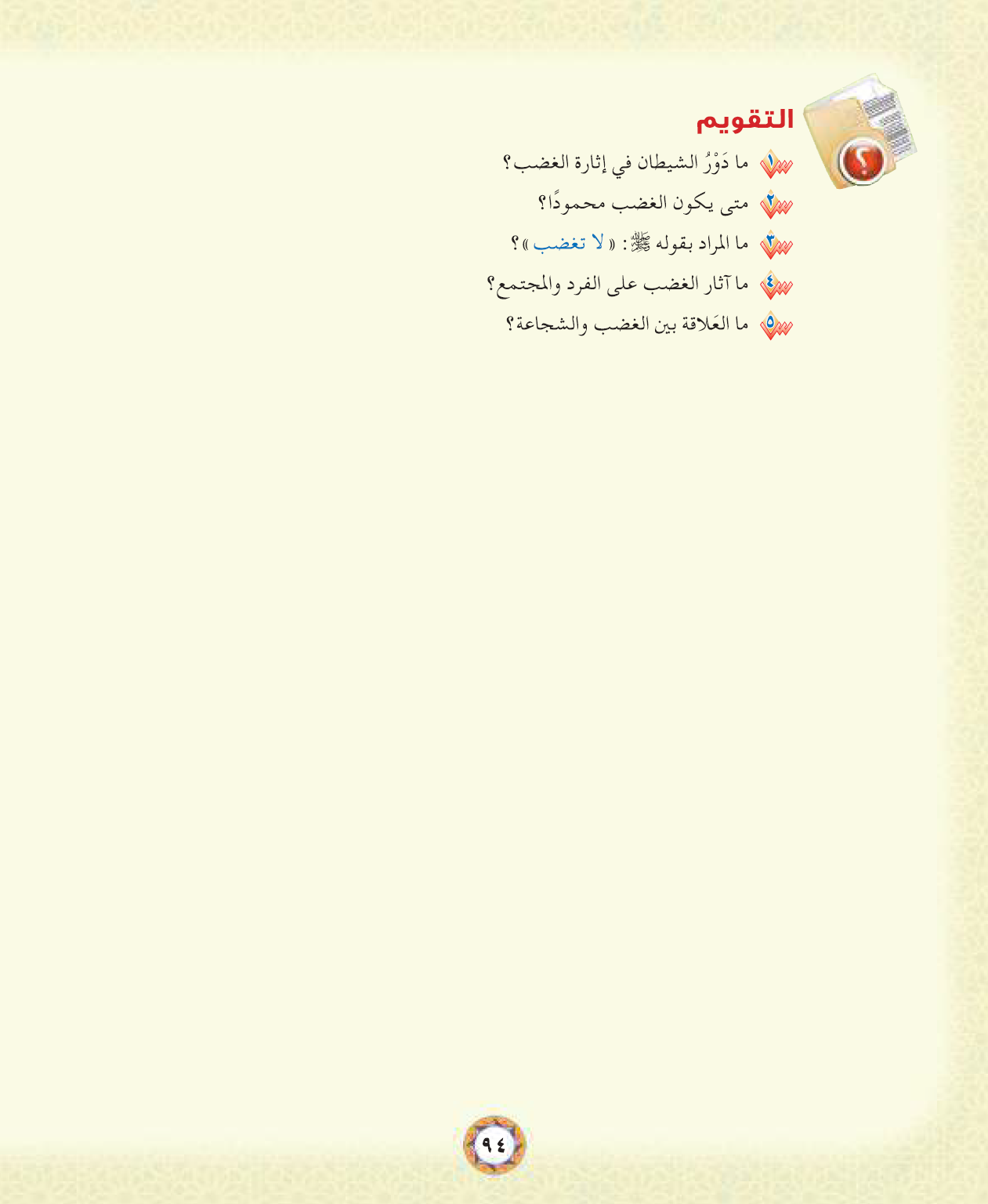 ج3:
ج2:
ج4:
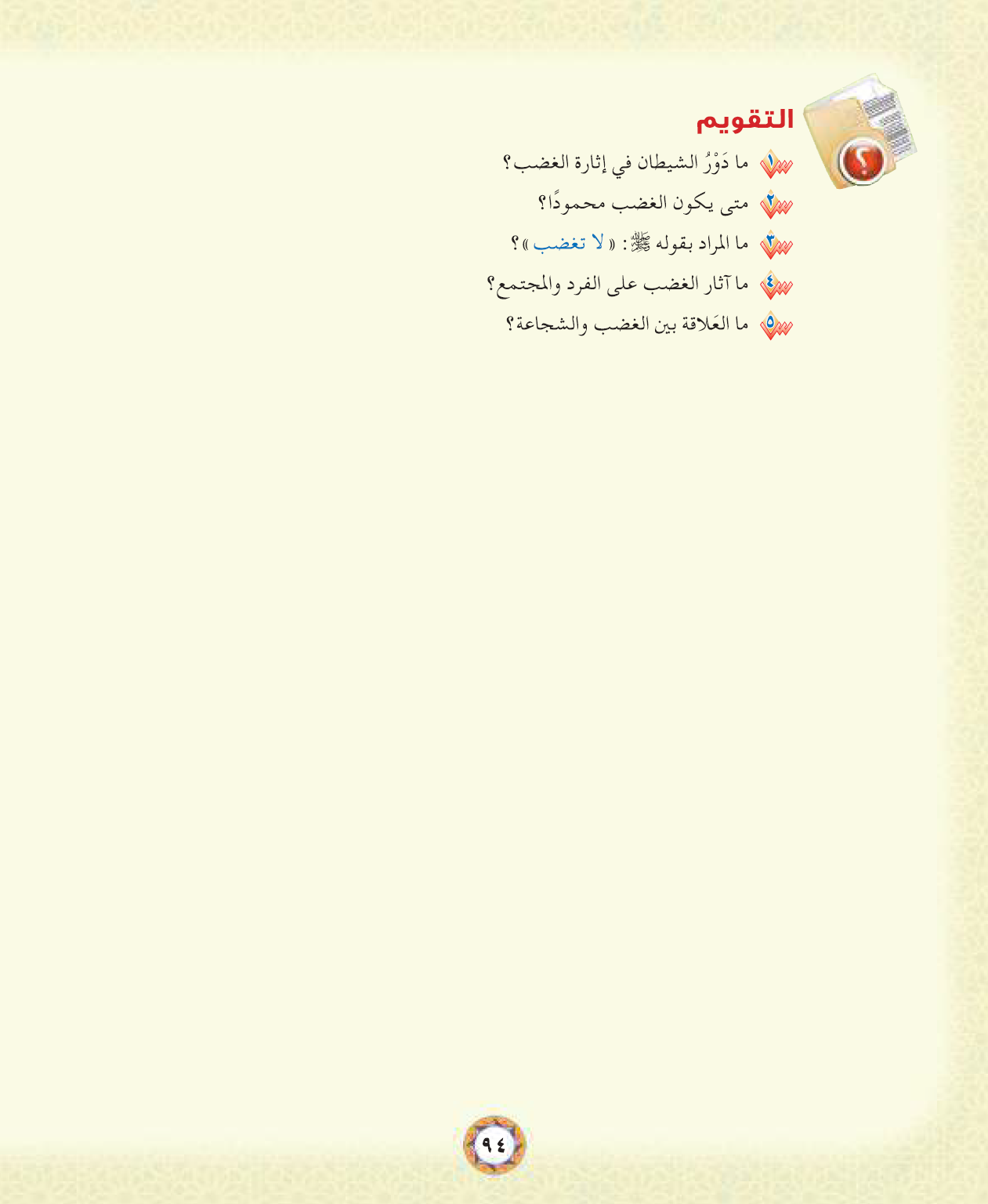 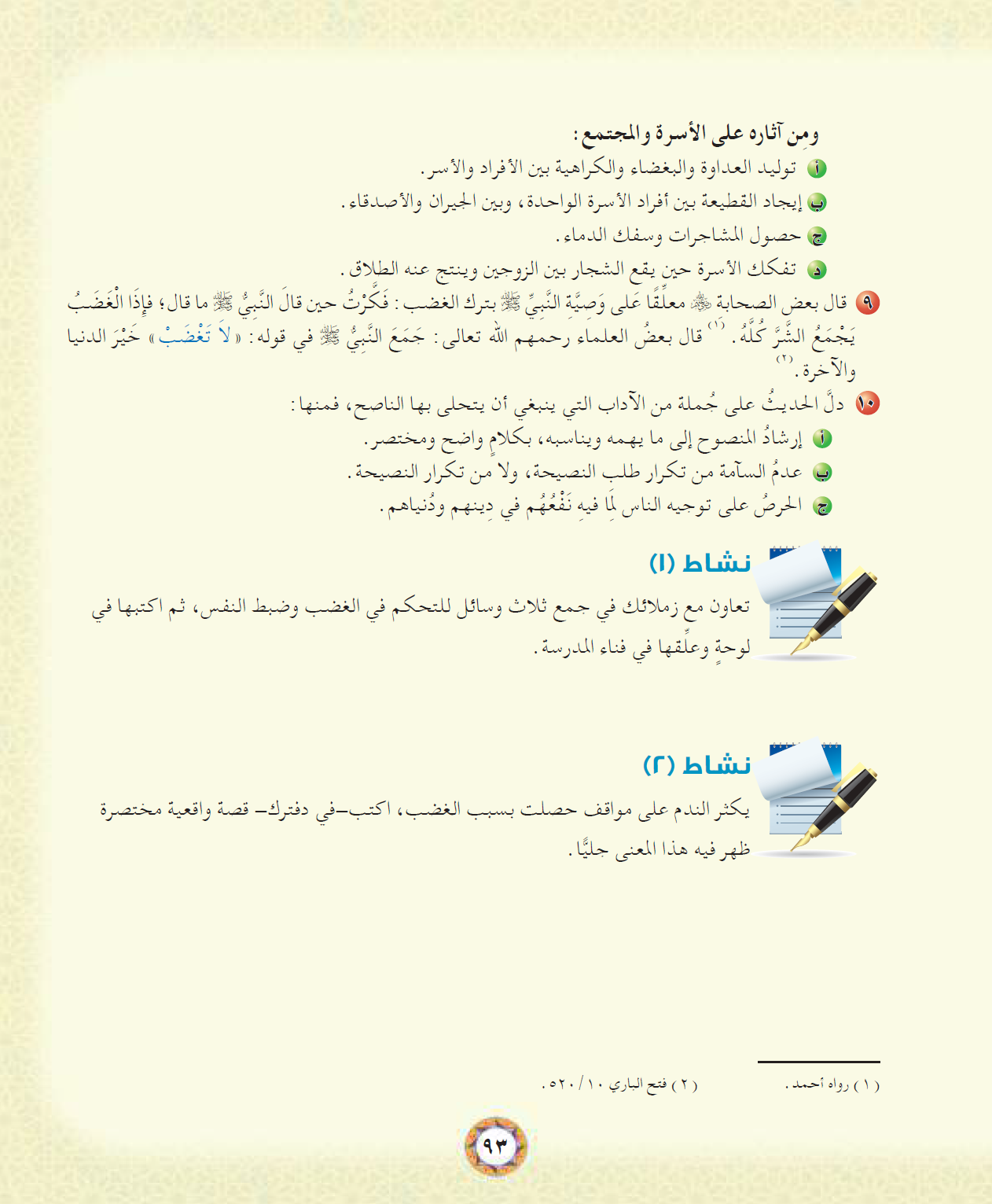 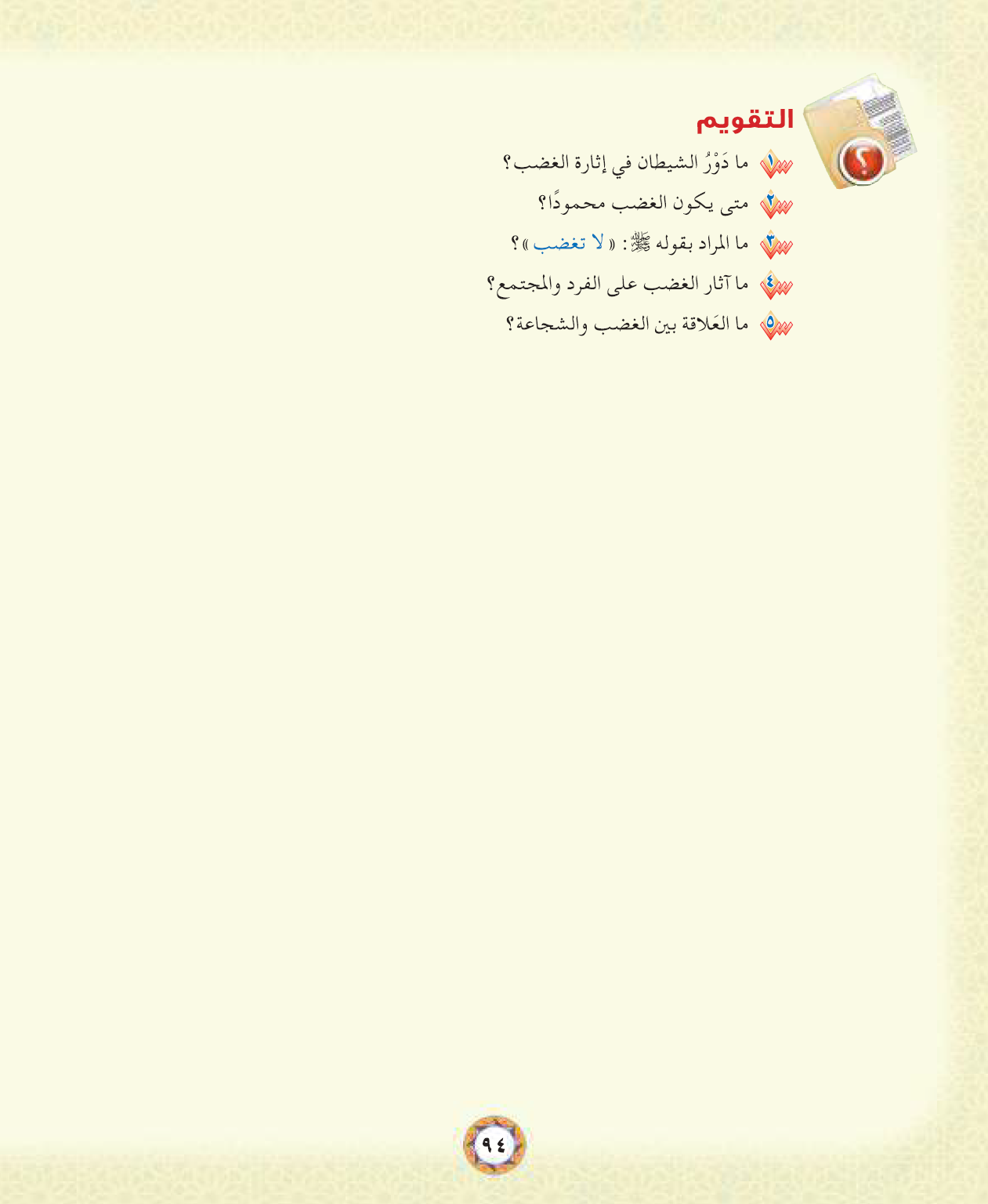 ج4:
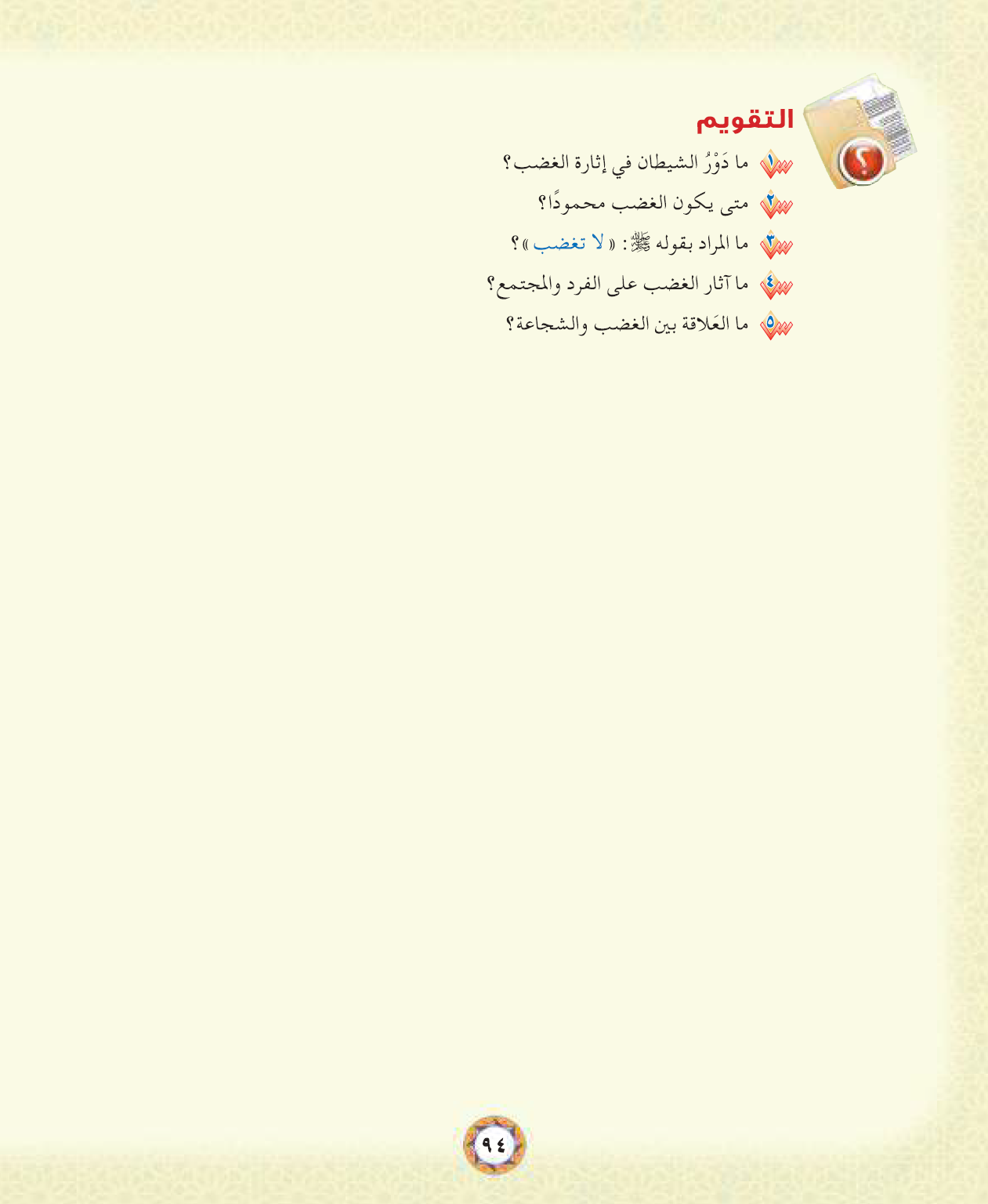 ص 91
ص 92
ص 92
ص 92
ج5: الشجاع حقيقة هو الذي يتحكم في غضبه ويسيطر عليه